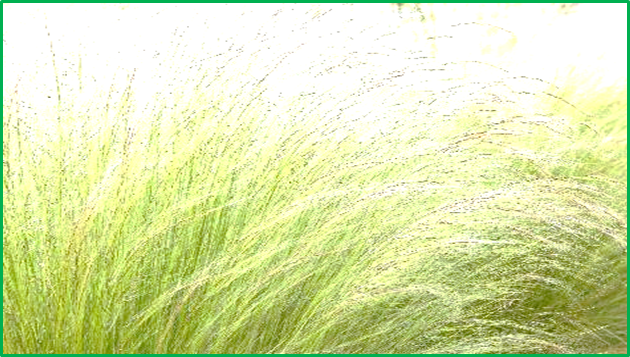 How has your understanding or experience of the Word of God changed --  or changed you?

What are the ordinary ways you water the Earth today with the Word of God?
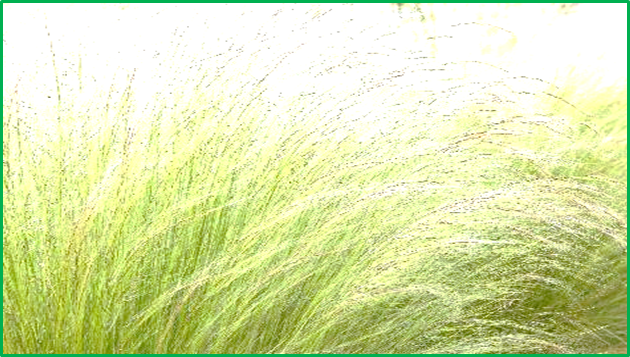 What is the condition of your soil? 
What does the soil of your life need now?
 
Recall a time when you have been the sower. 
In what ways have you been generous or 
in what ways you have you withheld the seeding?
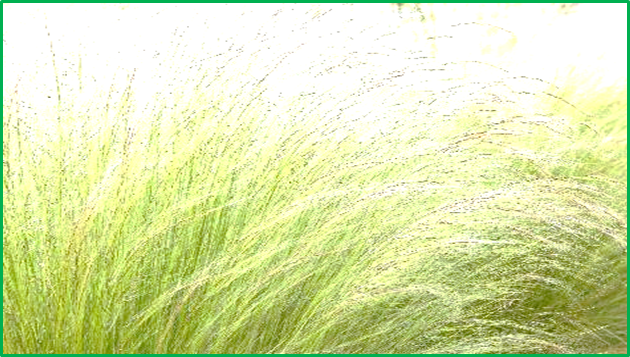 How have you embraced or resisted learning the “language of silence”?
 
Think of a time when you knew or were known beyond words.  What feeling does this memory 
bring to you today?